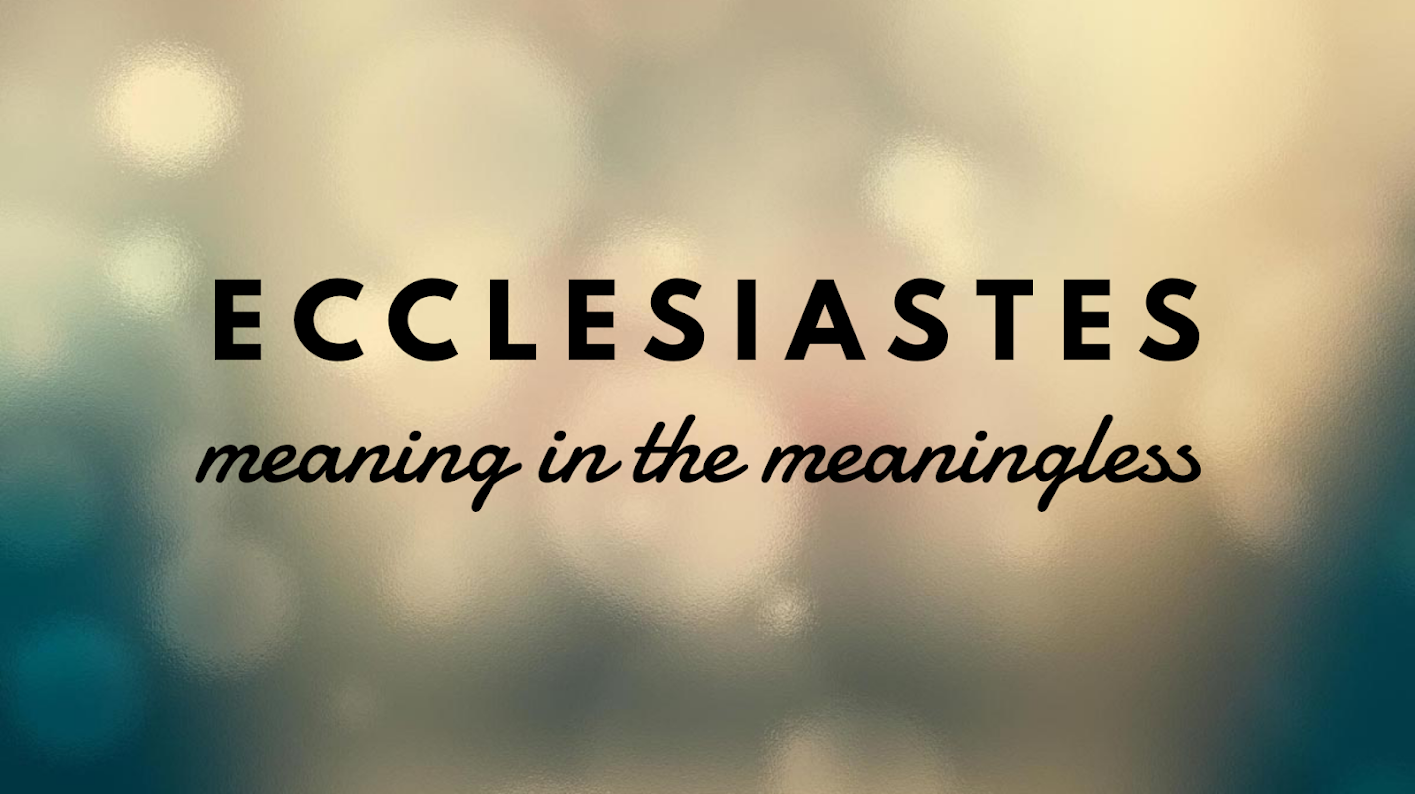 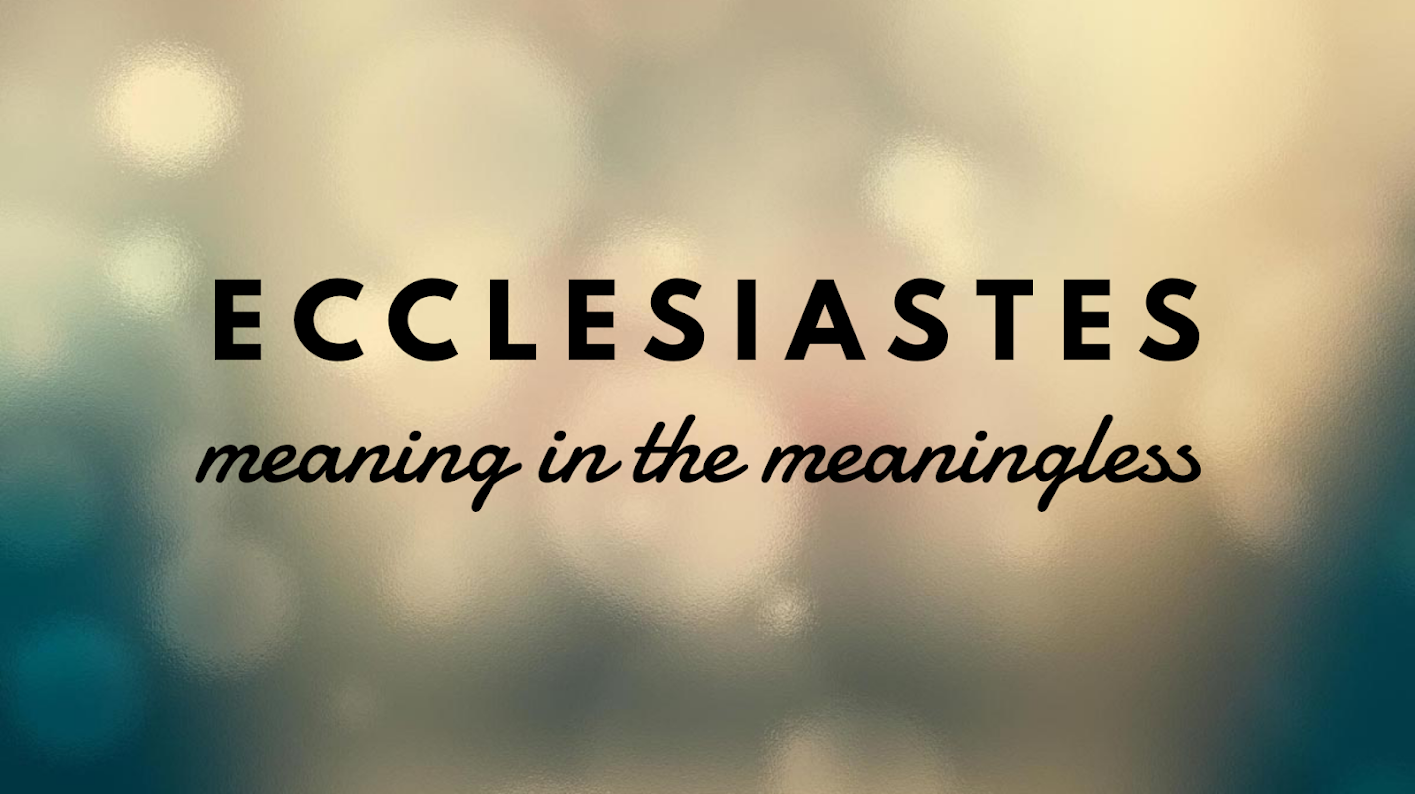 “Under the sun indicates the general perspective of the author.  His search is confined to this earth. He ransacks the world to solve the riddle of life.  And his whole quest is carried on by his own mind, unaided by God.” 

(Believer’s Bible Commentary)
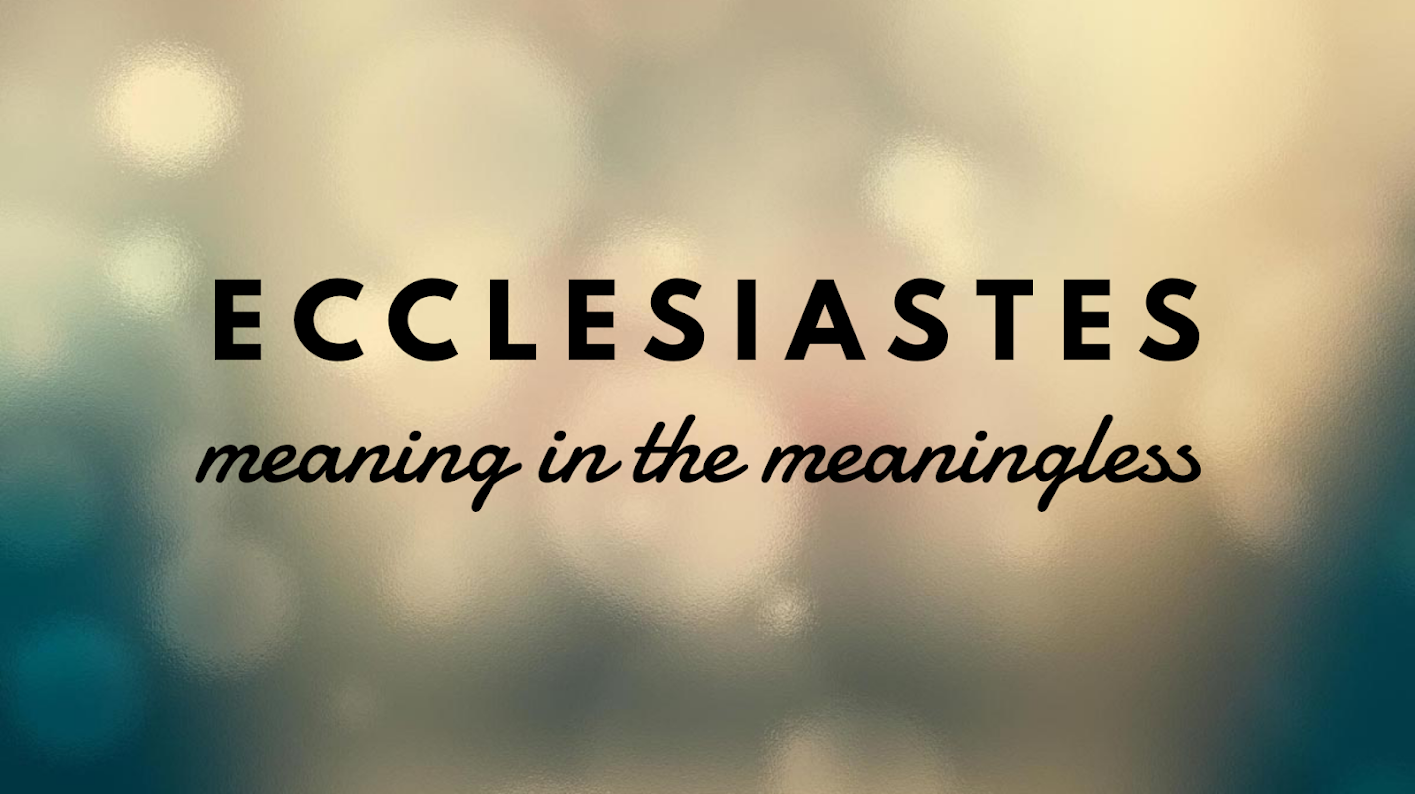 “The question in Ecclesiastes isn’t about the existence of God; the author is no atheist, and God is always there. The question is whether or not God matters.” 

(David Guzik commentary on Ecclesiastes - www.blueletterbible.org)
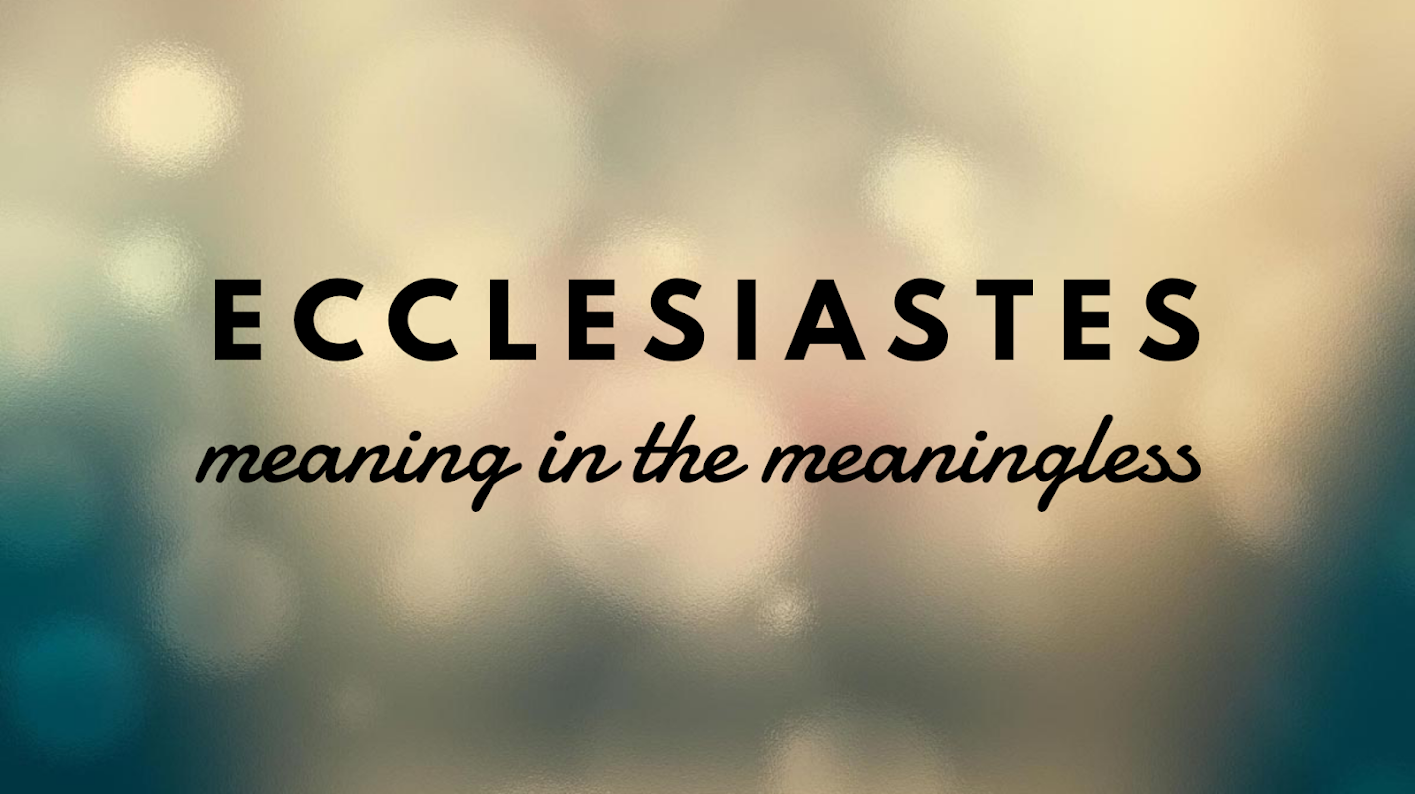 How much does God matter?
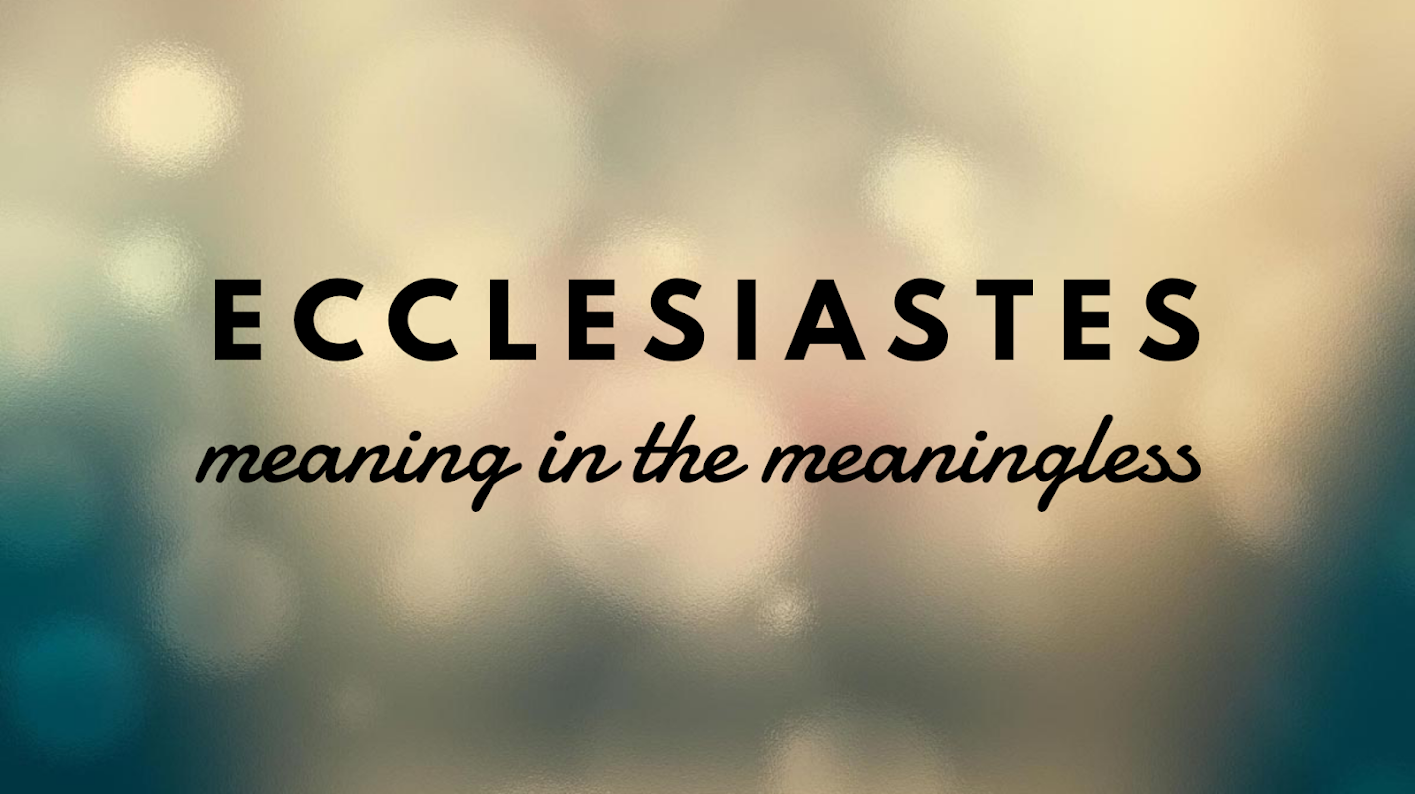 1 Remember also your Creator in the days of your youth, before the evil days come and the years draw near of which you will say, “I have no pleasure in them”; 2 before the sun and the light and the moon and the stars are darkened and the clouds return after the rain, 3 in the day when the keepers of the house tremble, and the strong men are bent, and the grinders cease because they are few, and those who look through the windows are dimmed, 4 and the doors on the street are shut—when the sound of the grinding is low, and one rises up at the sound of a bird, and all the daughters of song are brought low— 5 they are afraid also of what is high, and terrors are in the way; the almond tree blossoms, the grasshopper drags itself along, and desire fails, because man is going to his
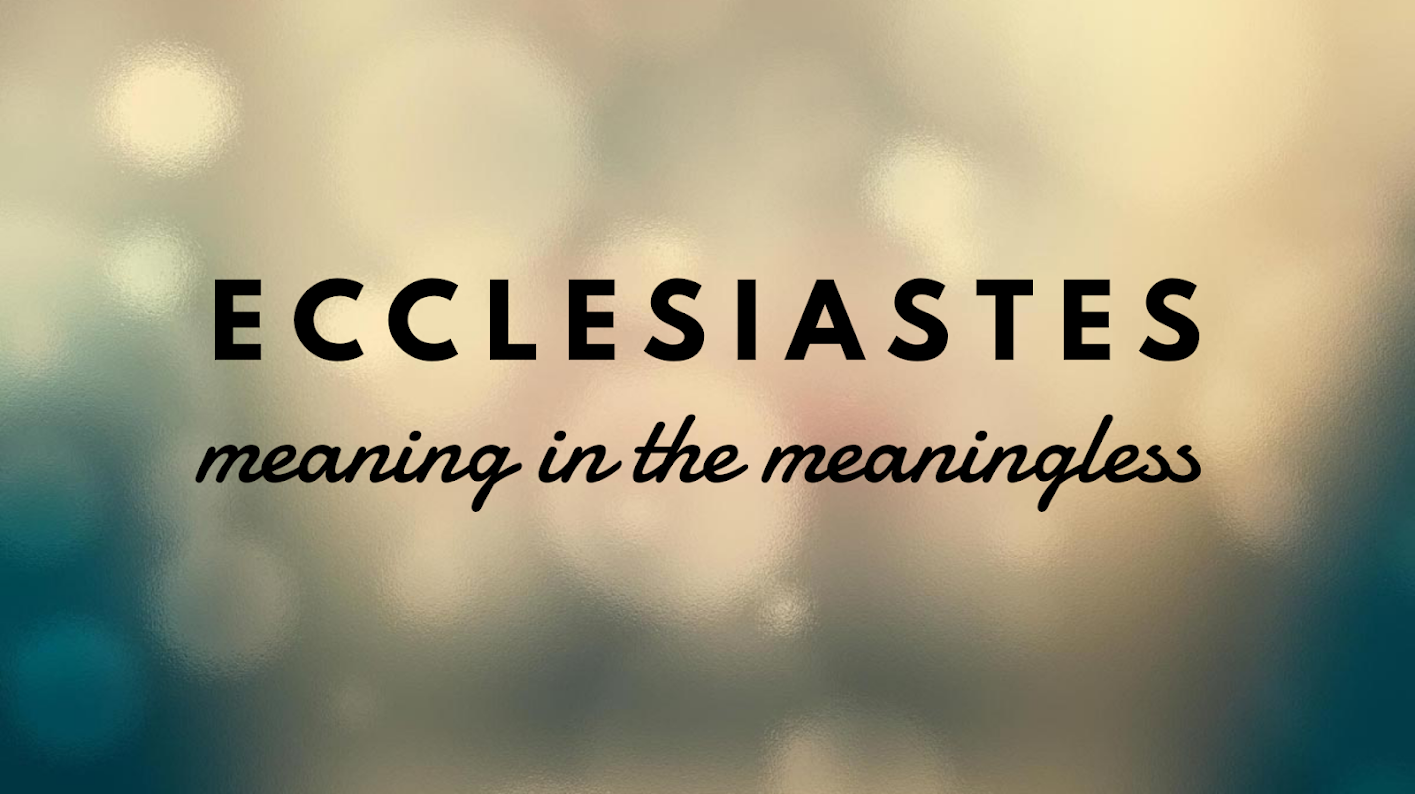 eternal home, and the mourners go about the streets— 6 before the silver cord is snapped, or the golden bowl is broken, or the pitcher is shattered at the fountain, or the wheel broken at the cistern, 7 and the dust returns to the earth as it was, and the spirit returns to God who gave it. 8 Vanity of vanities, says the Preacher; all is vanity.
Ecclesiastes 12:1–8 (ESV)
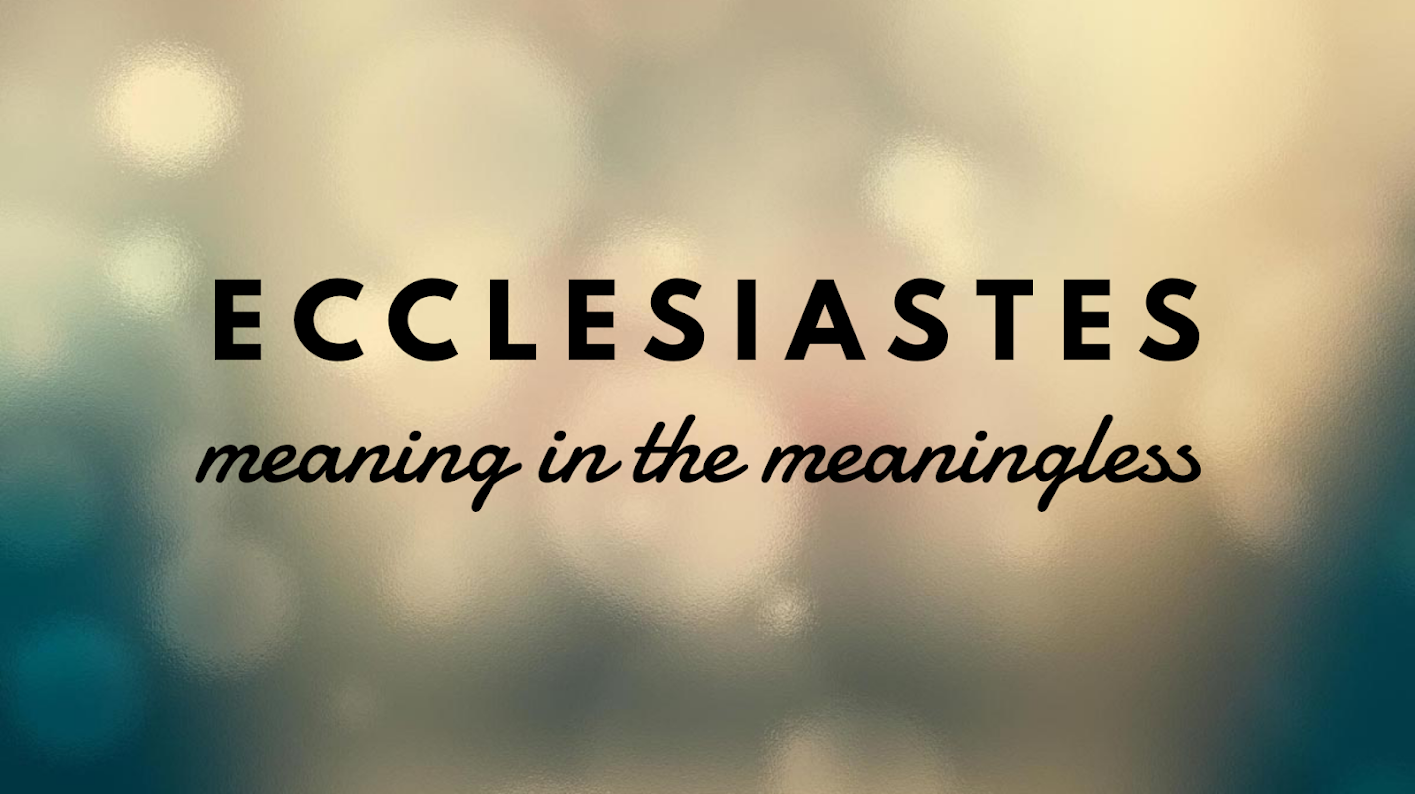 Remember also your Creator…
	
Genesis 1:1 – In the beginning, God created the heavens and the earth.

Genesis 1:27 – God created man in his own image, in the image of God he created him; male and female he created them.

Genesis 2:7 – Then the Lord God formed the man of dust from the ground and breathed into his nostrils the breath of life, and the man became a living creature.
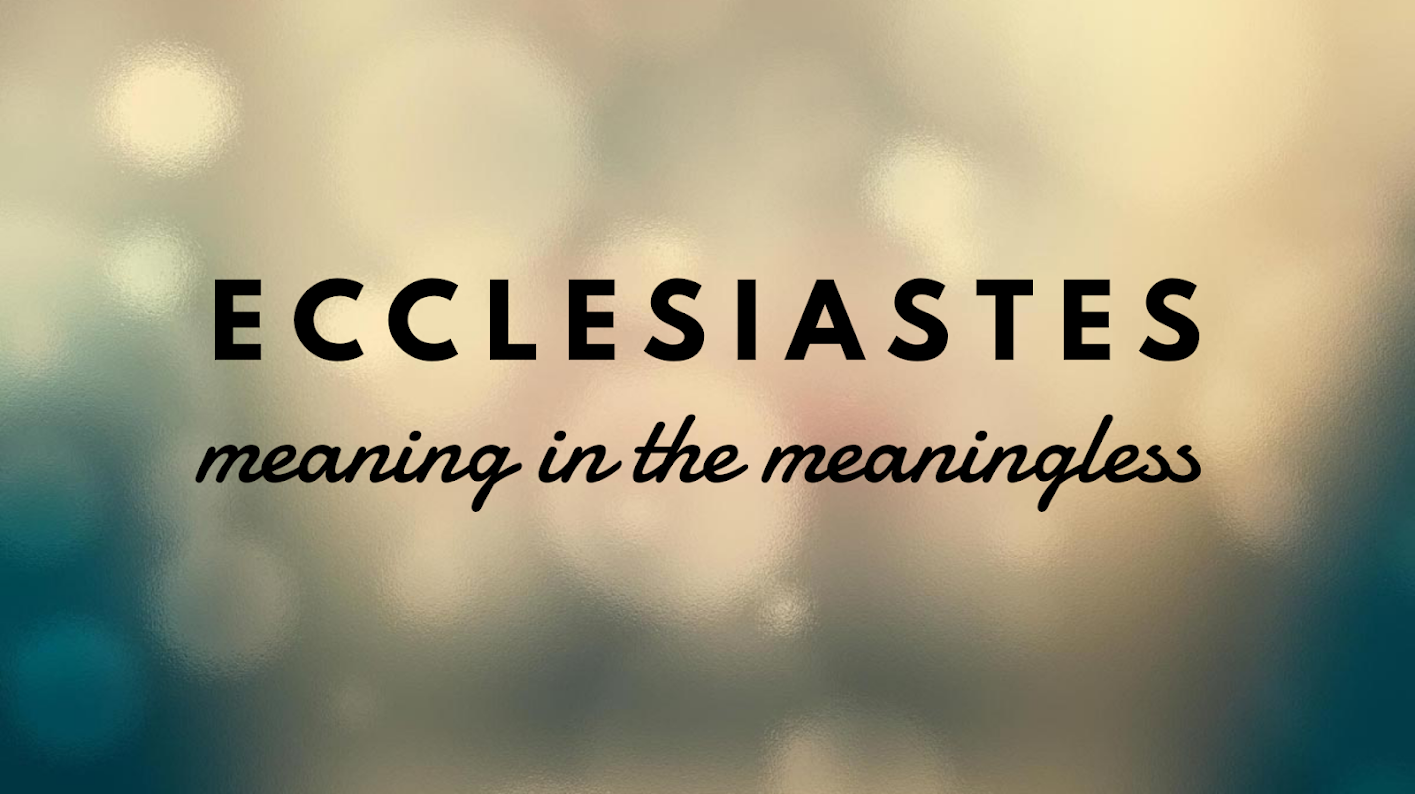 9 Besides being wise, the Preacher also taught the people knowledge, weighing and studying and arranging many proverbs with great care. 10 The Preacher sought to find words of delight, and uprightly he wrote words of truth. 11 The words of the wise are like goads, and like nails firmly fixed are the collected sayings; they are given by one Shepherd. 12 My son, beware of anything beyond these. Of making many books there is no end, and much study is a weariness of the flesh. 13 The end of the matter; all has been heard. Fear God and keep his commandments, for this is the whole duty of man. 14 For God will bring every deed into judgment, with every secret thing, whether good or evil. 
Ecclesiastes 12:9-14
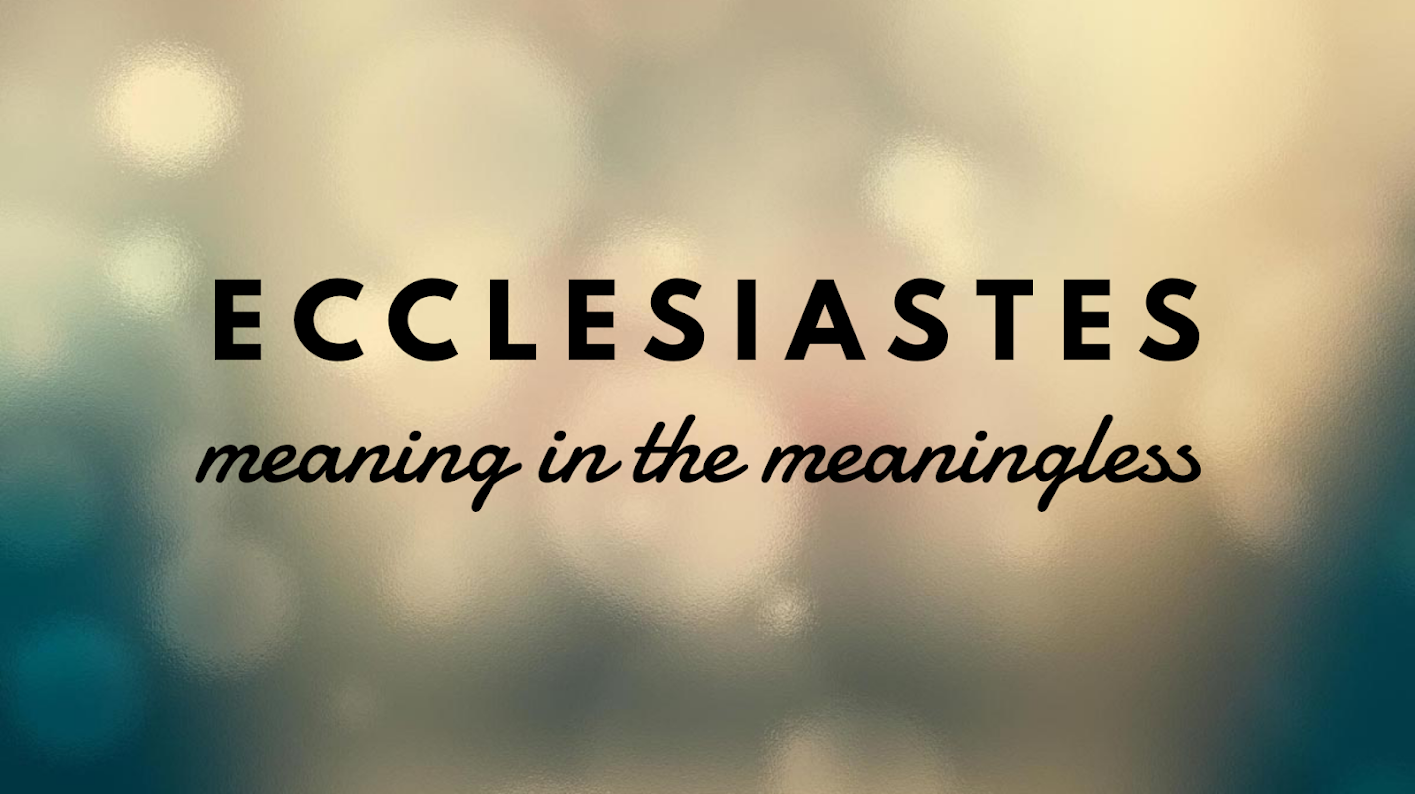 The end of the matter…
 
Fear God – awe, reverence, honor
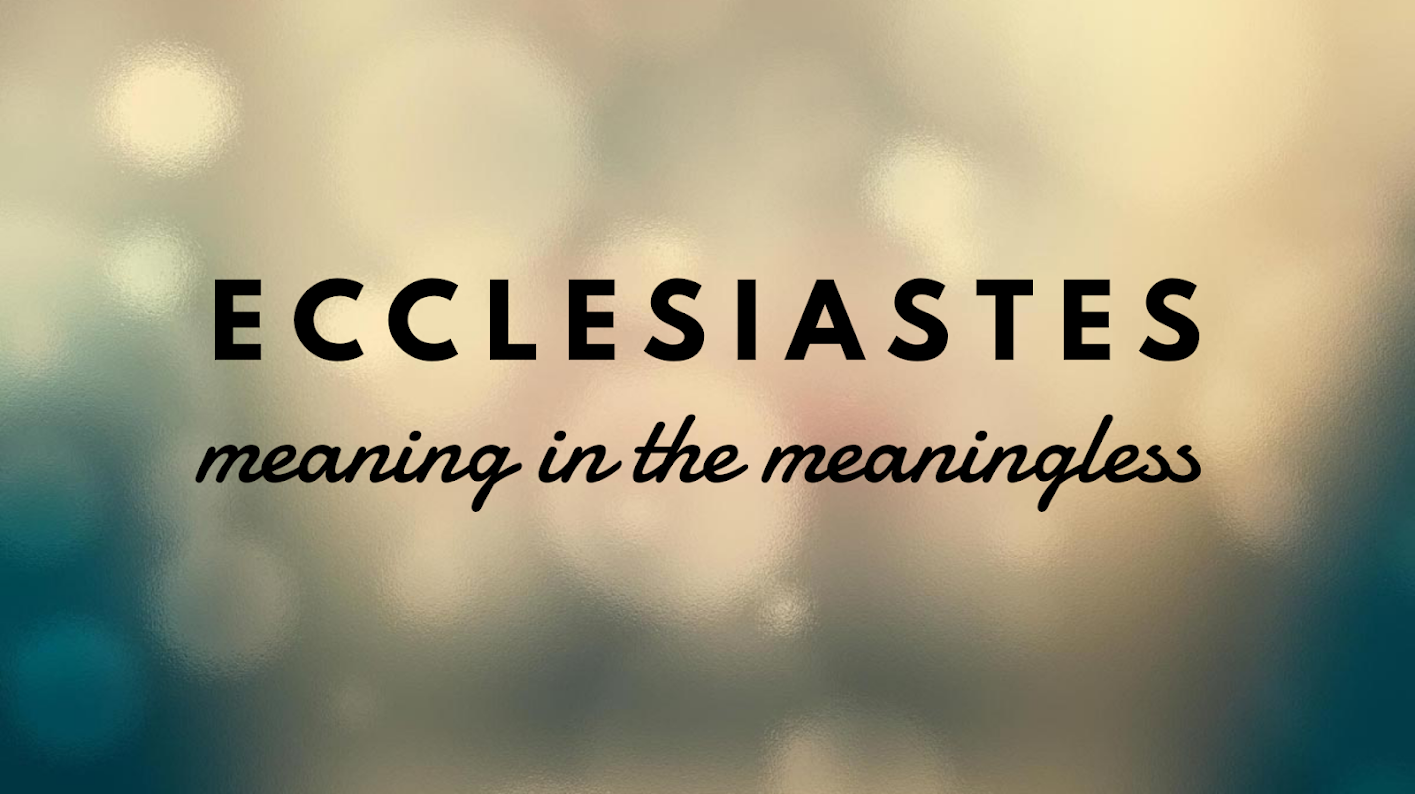 The end of the matter…
 
Fear God – awe, reverence, honor
	 
Keep His commandments – make it a matter of your heart
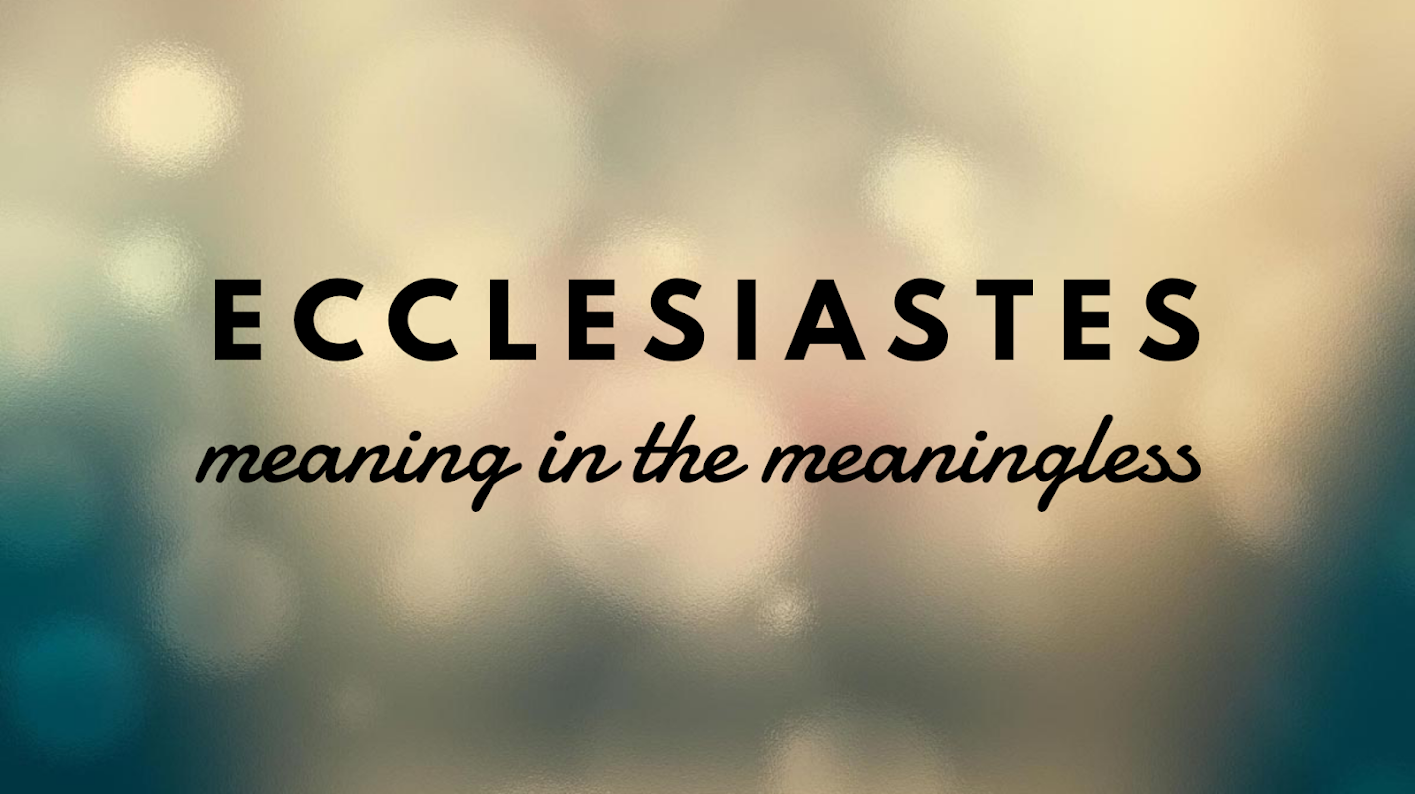 The end of the matter…
 
Fear God – awe, reverence, honor
	 
Keep His commandments – make it a matter of your heart

Live mindful that God, our Creator, will judge all things according to His Word
		For God will bring every deed into judgment, with 			every secret thing, whether good or evil.
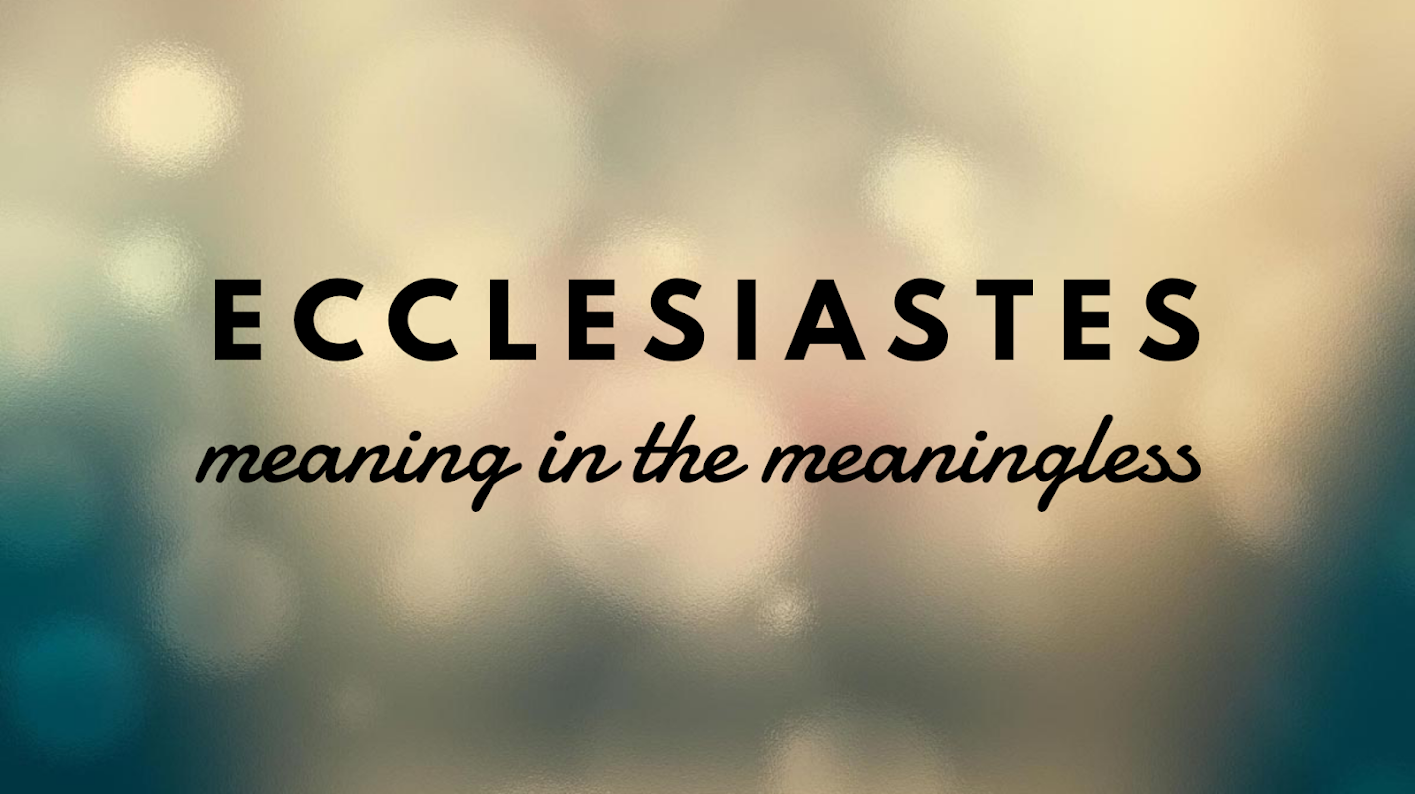 28 …let us be grateful for receiving a kingdom that cannot be shaken, and thus let us offer to God acceptable worship, with reverence and awe, 29 for our God is a consuming fire. 

Hebrews 12:28–29 (ESV)
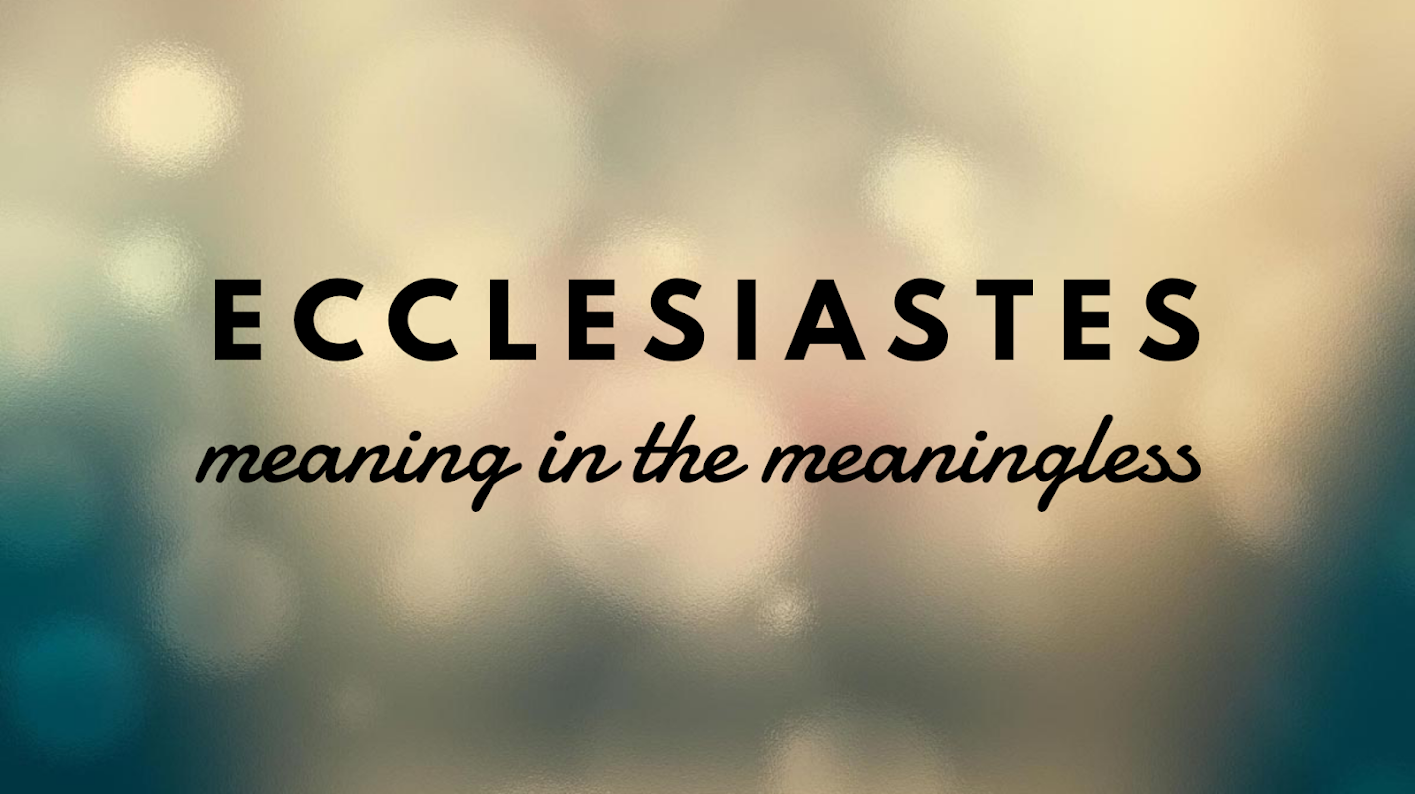 Does God matter to you…if so, how much?

Enough to be convinced you owe Him your life?
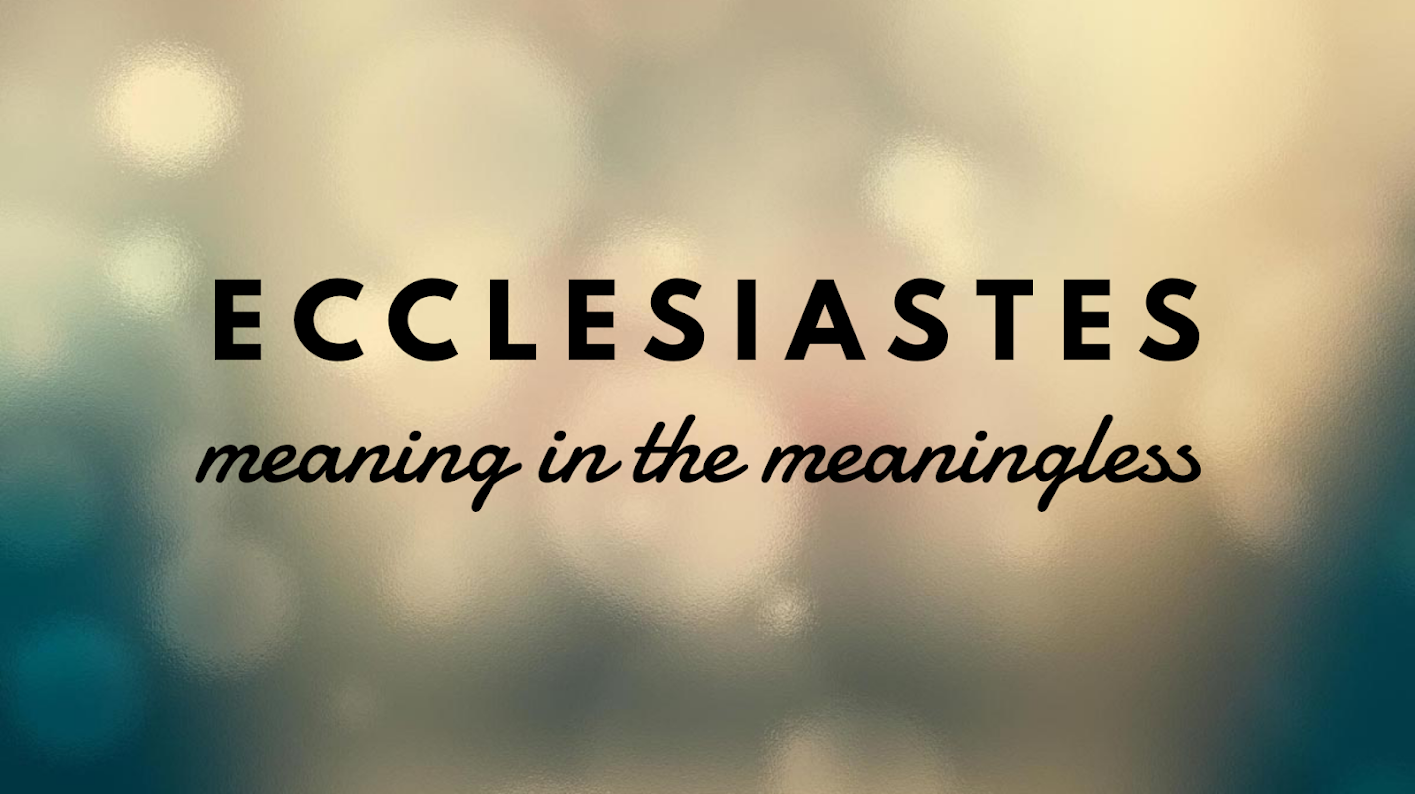